3D打印创新课堂
隋老师
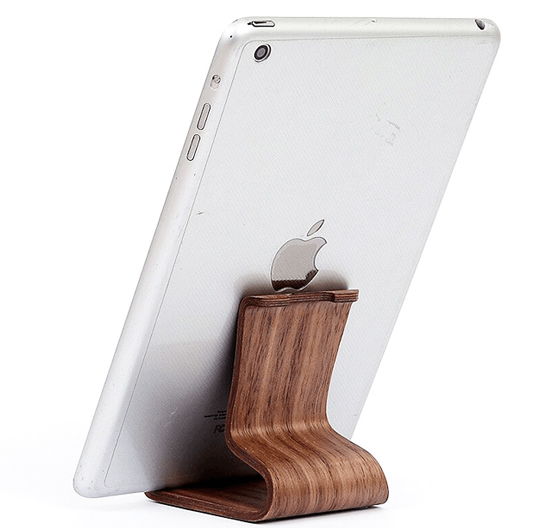 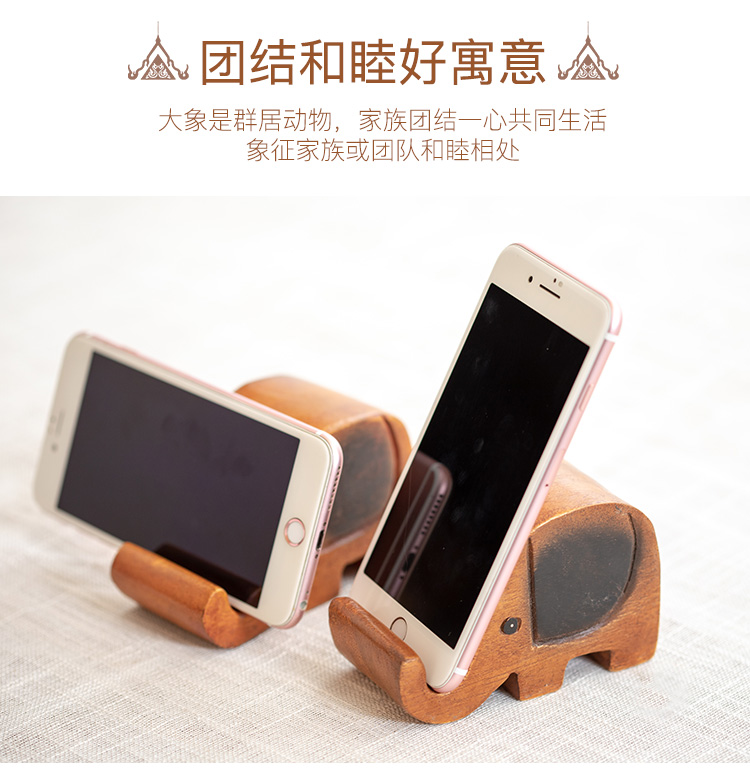 手机支架欣赏
手机支架欣赏
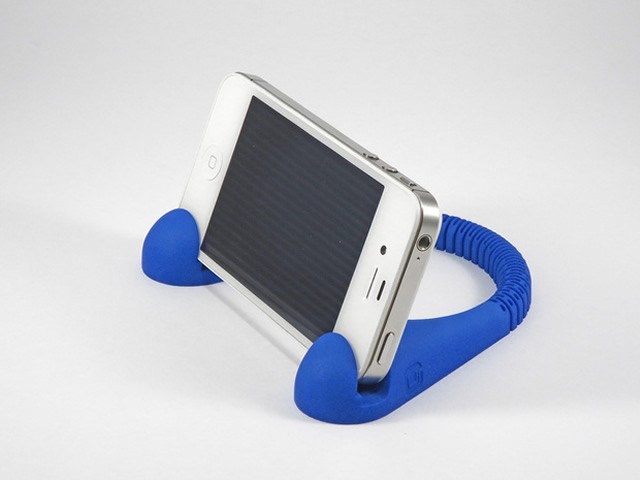 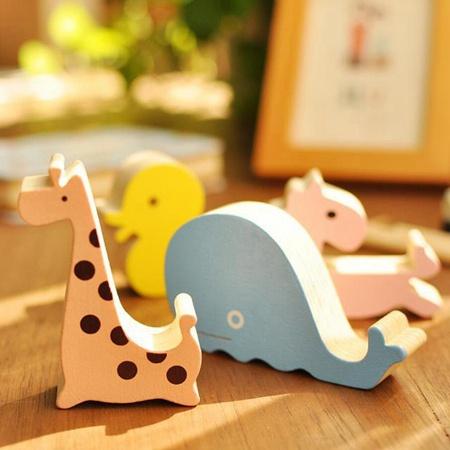 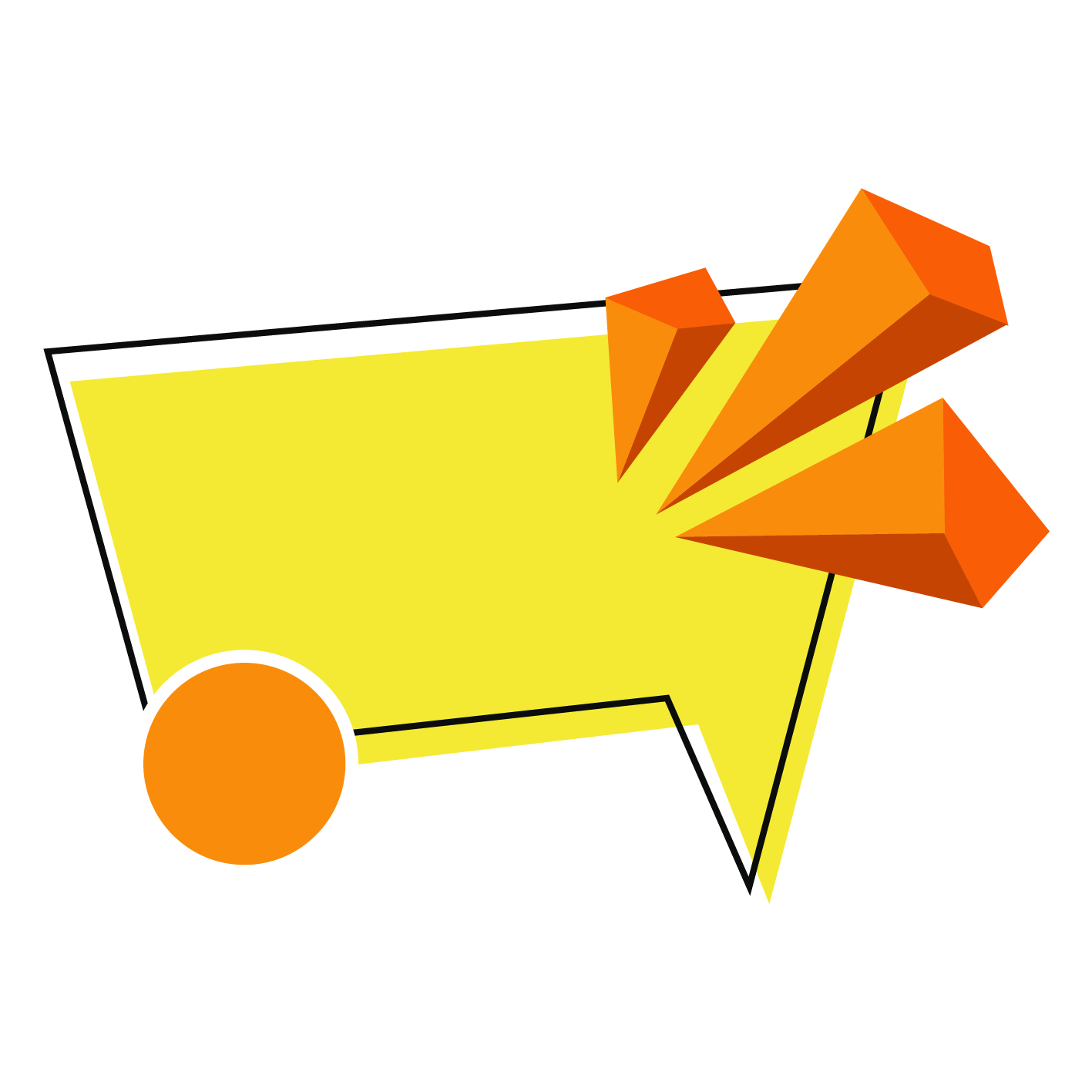 设计创意手机支架
第一步

测量手机的大小尺寸
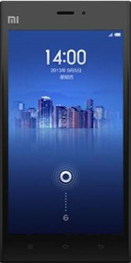 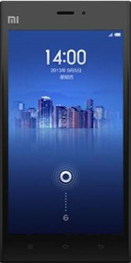 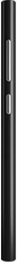 长度：150毫米
宽度：70毫米
厚度：8毫米
第二步

绘制手机支架模型
45度左右
45度左右
手机支架结构(1)
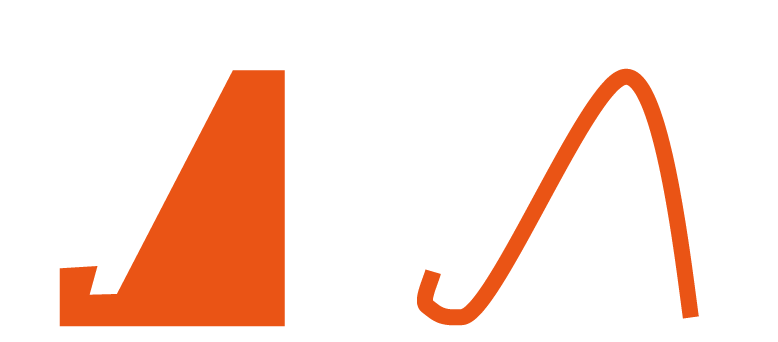 凹槽
支撑面
阻挡面
手机支架结构(2)
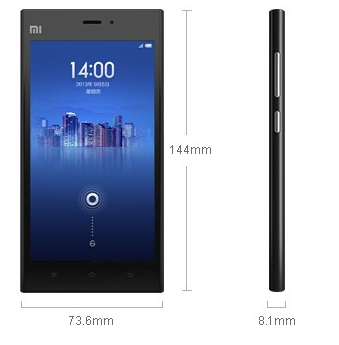 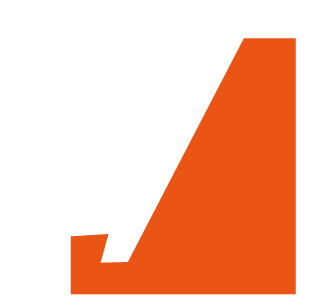 设计过程演示
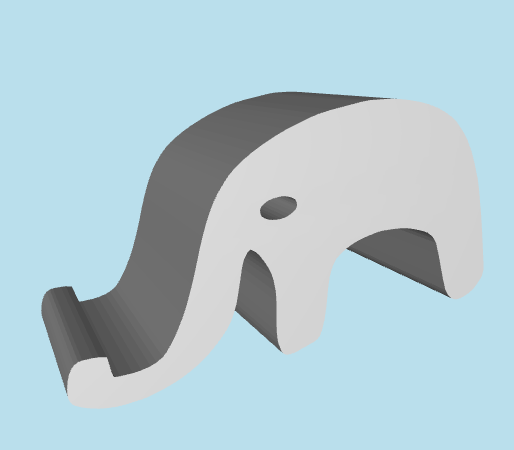 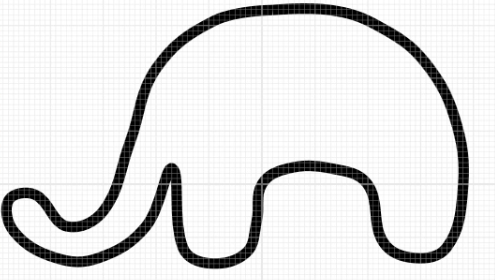 作品展示
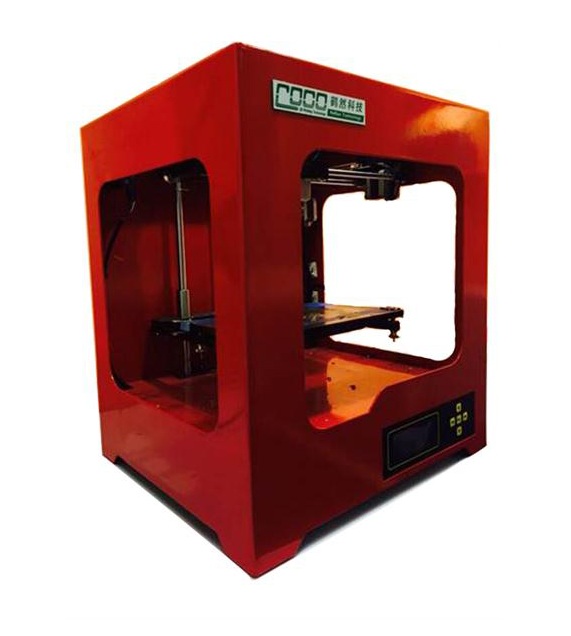 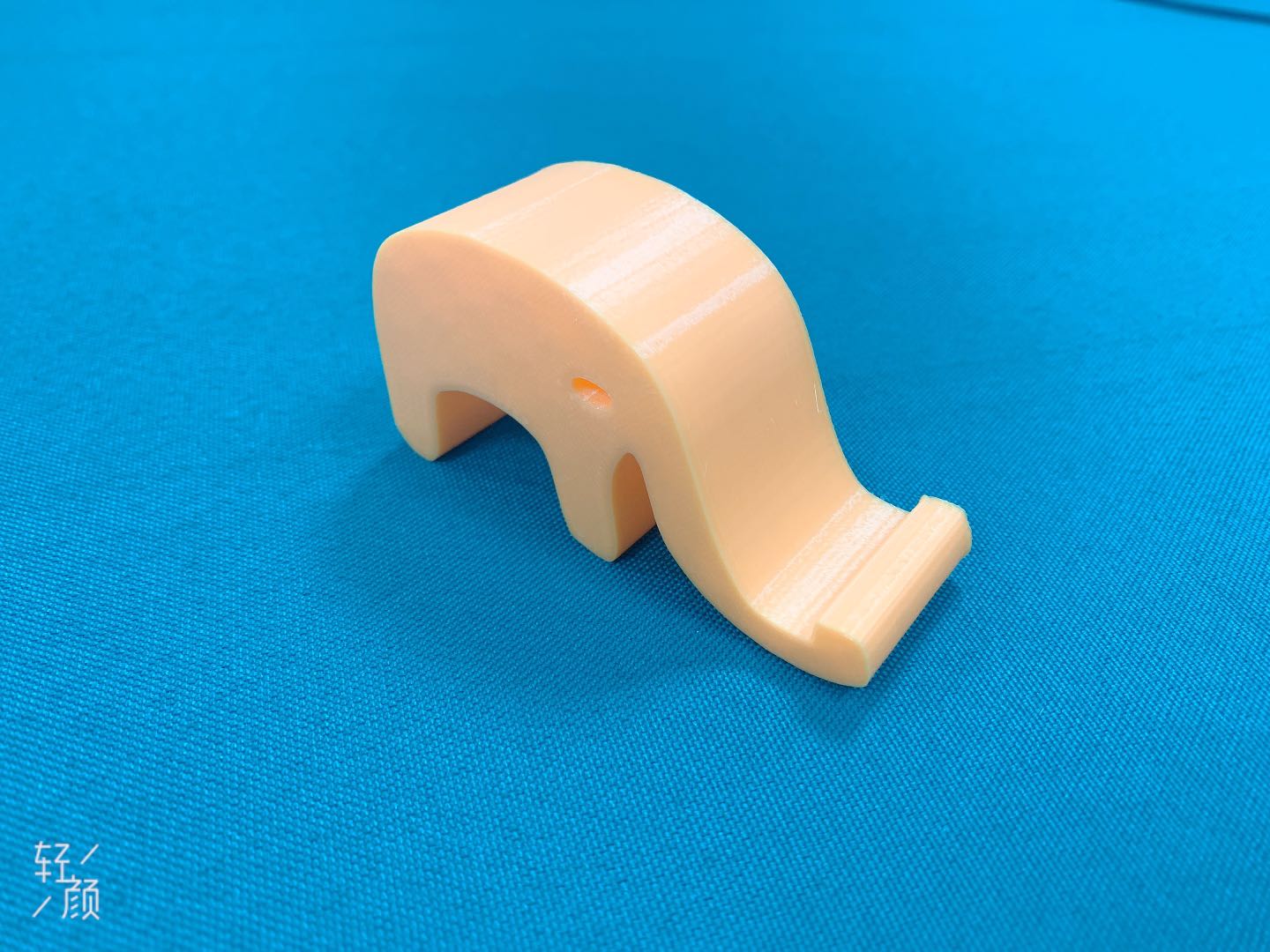 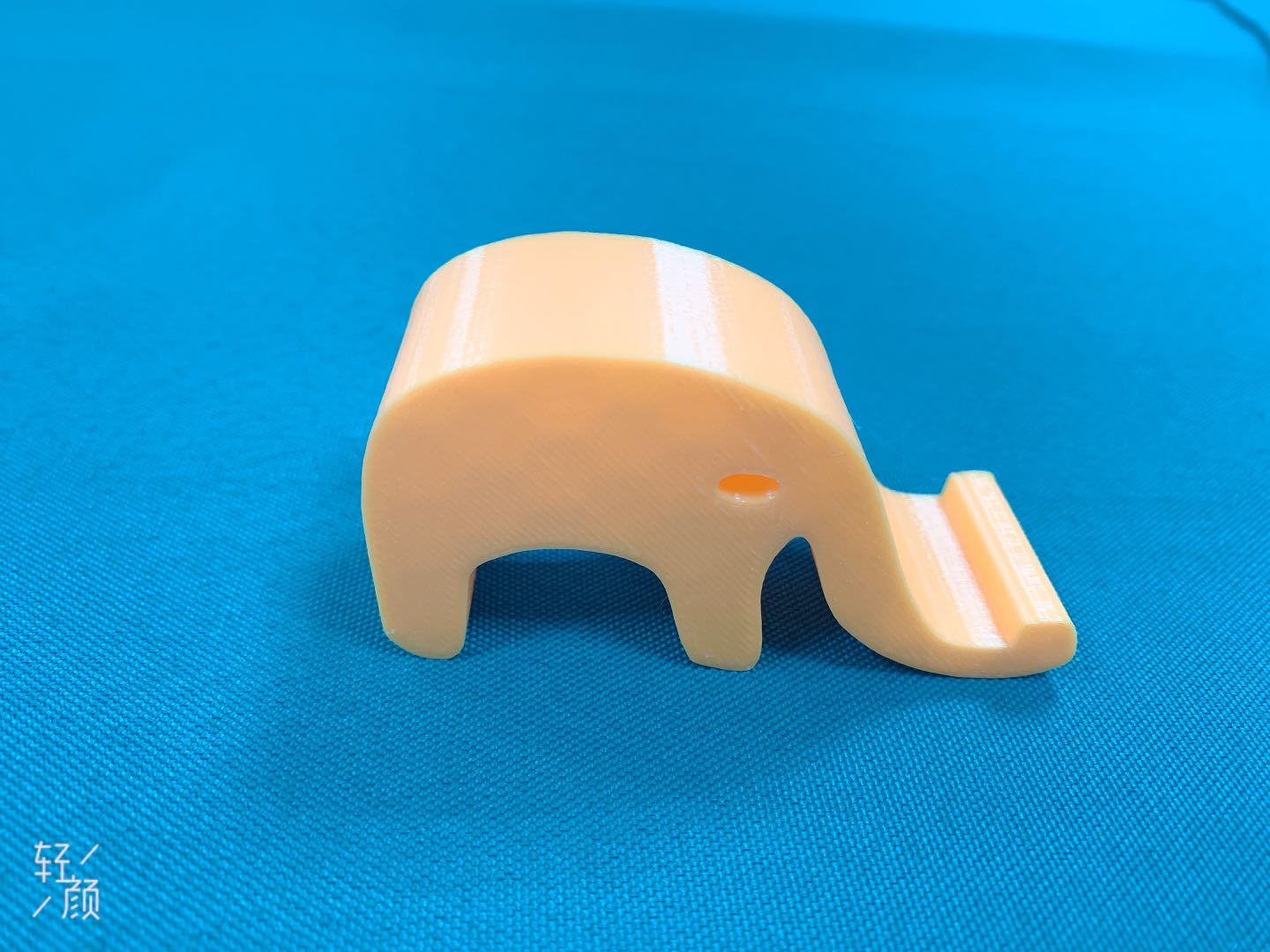 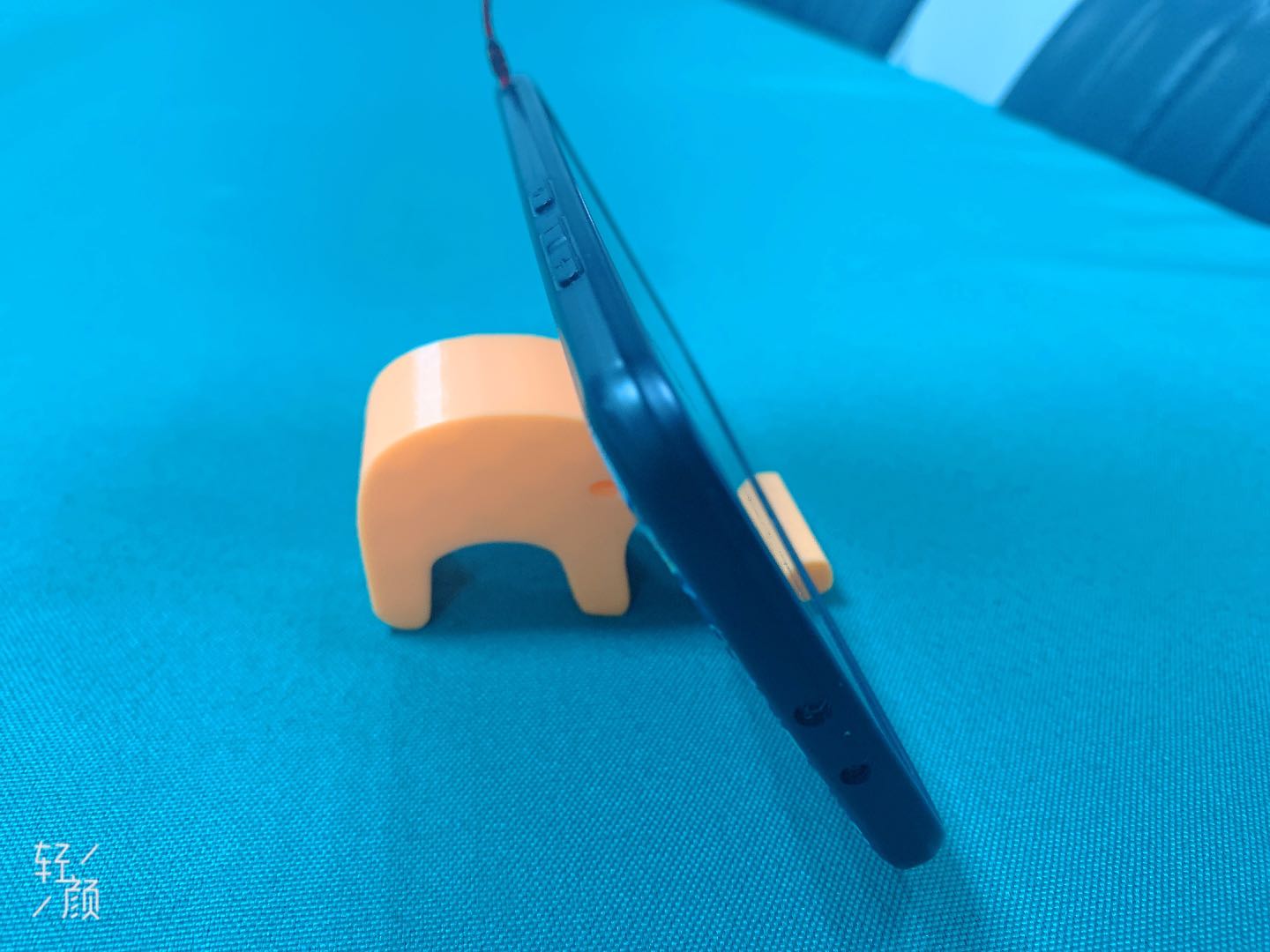 谢谢观赏
单击此处添加副标题
其他作品欣赏（三维模型展示）
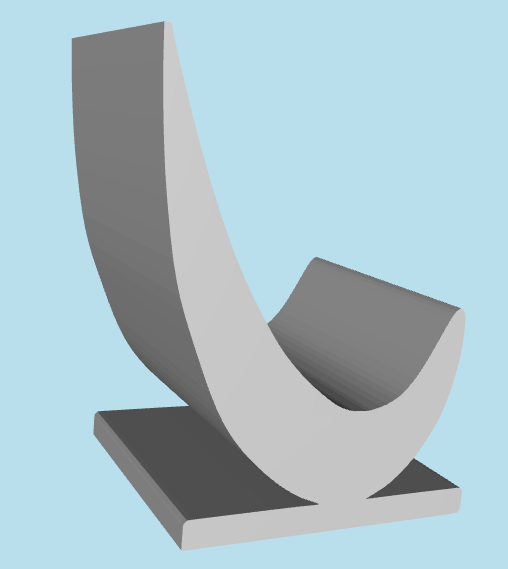 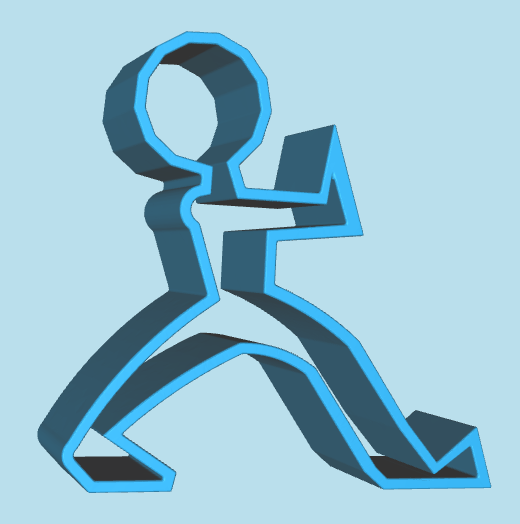